Урок в 11 классе по теме:
От показательных 
уравнений - 
к показательным
неравенствам
.
"Что значит решить 
задачу? 
Это значит 
свести ее к уже 
решенным"
С.А. Яновская
- Какие из данных уравнений являются
  показательными?
12)
Определение.
Показательное
неравенство –
это неравенство,
уравнение –
это уравнение,
содержащее переменную
 в показателе степени
- Каков общий вид простейших показательных         уравнений?
- Метод решения?
1.
равносильно уравнению  f(x) = g(x)
(уравнивание показателей)
Обоснование:
Если степени с равными основаниями, отличными от единицы и большими нуля,  равны, то показатели равны;
2) функция  монотонна на R, поэтому каждое свое значение 
    она принимает при единственном значении аргумента.
2.
- Каков общий вид простейших показательных         неравенств?
- Метод решения?
1) Равносильно неравенству  f(x) > g(x), а>1
2) Равносильно неравенству f(x) < g(x), 0<а<1.
(сравнение показателей)
Обоснование:
а)   Показательная функция     монотонно возрастает (убывает) на R, поэтому большему (меньшему)  значению функции соответствует большее значение аргумента.
б) Если a>1, то из неравенства
если 0<a<1, то из неравенства
Работаем устно:
Сравните x и y:
Сравните основание а с единицей:
1.
2.
3.
5.
4.
7.
6.
8.
Решите двойные неравенства:
Решение.
Решение.
т.к.  показательная функция
с основанием а =5, а>1 возраста-
ет на R, то большему значению
функции соответствует большее
значение аргумента, имеем
т.к. основание степени а = 1/3, 
0<a<1, то из  неравенства
Имеем
Ответ: (0;3)
Функционально-графический метод 
решения неравенства   f(x) < g(x)
1. Подбором найдем  корень  уравнения  f(x)=g(x), используя свойства монотонных функций;
:
2. Построим    схематически    графики обеих функций,
 проходящие через точку с найденной абсциссой;
3. Выберем решение неравенства, соответствующее
знаку неравенства;
4. Запишем ответ.
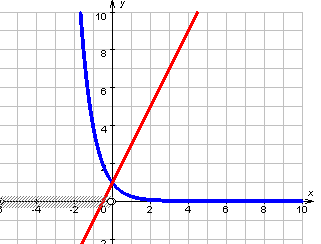 1.
убывает на R
2.
возрастает на R
6. Неравенство выполняется при
7.
Решить неравенства,
 используя функционально-графический метод
1) Решение.
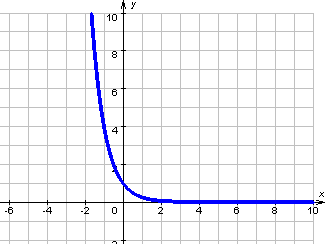 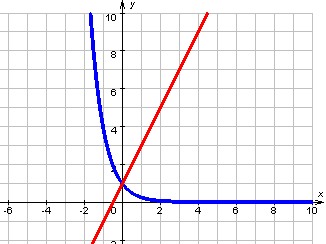 3. Уравнение f(x)=g(x) имеет
не более одного корня
4. Подбором x=0
5. Строим схематически графики
через точку (0, 1)
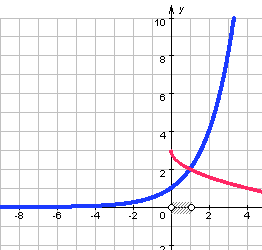 1.
возраст. на R
убывает на
2.
7.
Решить неравенства,
 используя функционально-графический метод
2) Решение.
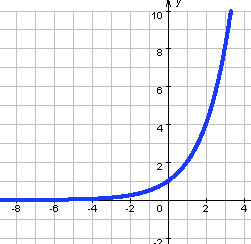 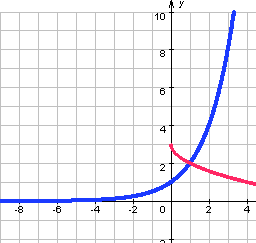 3. Уравнение f(x)=g(x) имеет
не более одного корня
4. Подбором x=1
5. Строим схематически графики
через точку (1, 2)
6. Неравенство выполняется при
- Каков общий вид простейших показательных         неравенств?
- Метод решения?
1) Равносильно неравенству  f(x) > g(x), а>1
2) Равносильно неравенству f(x) < g(x), 0<а<1.
(сравнение показателей)
Обоснование:
а)   Показательная функция     монотонно возрастает (убывает) на R, поэтому большему (меньшему)  значению функции соответствует большее значение аргумента.
б) Если a>1, то из неравенства
если 0<a<1, то из неравенства
«Ключ»
Вариант – 1                      Вариант - 2
Задания группам:
1 группа
(>)
2 группа
(   )
( > )
3 группа
(   )
4 группа
(<)
5 группа
В каждом уравнении замените знак равенства на указанный знак неравенства и решите полученное неравенство. 
(Используйте при необходимости метод интервалов).
Спасибо
 за урок!